Hawaii Coffee AssociationAnnual Meeting
Kathy King
State Statistician
USDA, NASS, Hawaii Field Office
July 21, 2017
NASS Mission
Mission Statement: 
NASS provides timely, accurate, and useful statistics in service to U.S. agriculture. 

(and Hawaiian agriculture too!)
Hawaii Coffee Marketings
Final Season Estimates
7,000 acres (up 100 acres)
Yield 4,180 lbs/acre (down 9%)
28.6 million pounds utilized (down 5%)
29.2 million lbs total produced
$1.71/lb cherry (up 10%)
$11.10 Parchment (up 18%)
$16.50 Green (up 57%)
$48.9 million value (up 5%)
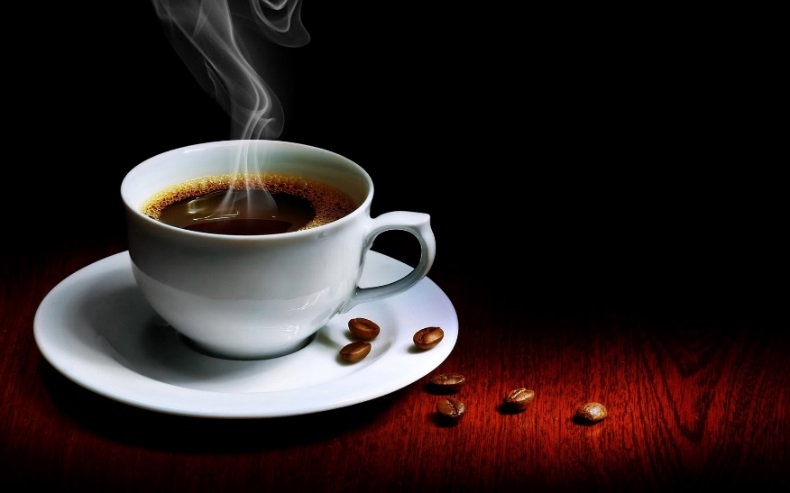 HOWEVER:
49.7%
Response Rate
Which means:
50.3% 
Came from the computer, not from farmer data
The more good data we get, the better our statistics
Your personal data is ALWAYS confidential
NASS aggregate data is also used by crop insurance companies, the Farm Service Agency, and the legislature when making agricultural decisions.
While many of our surveys have a non-response component, that component may be incorrect, resulting in a incorrect estimate.
Your personal data is ALWAYS confidential 
We are exempt from a FREEDOM OF INFORMATION ACT request.
2017 Census of Agriculture
Coming in December!
Census Goal
To obtain a complete count of all U.S. farms and ranches.
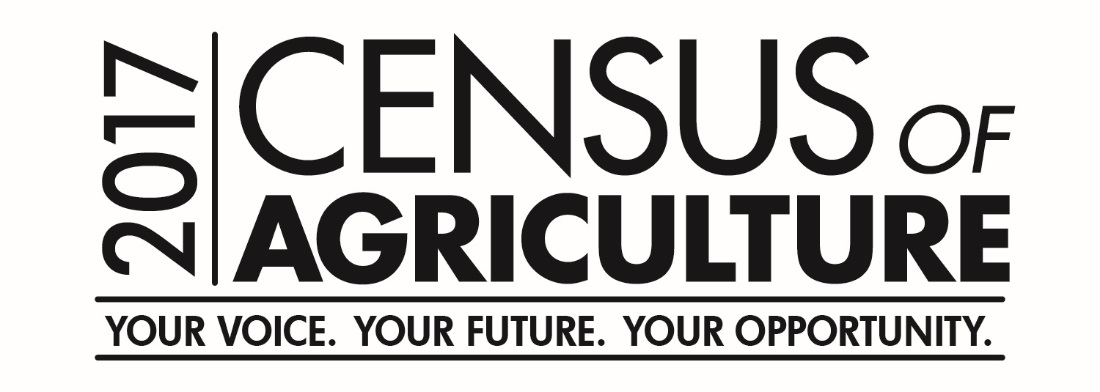 2017 Census of Agriculture
Timeline
Mailed:  December 2017
Due Date:  February 2018
Data Release:  February 2019
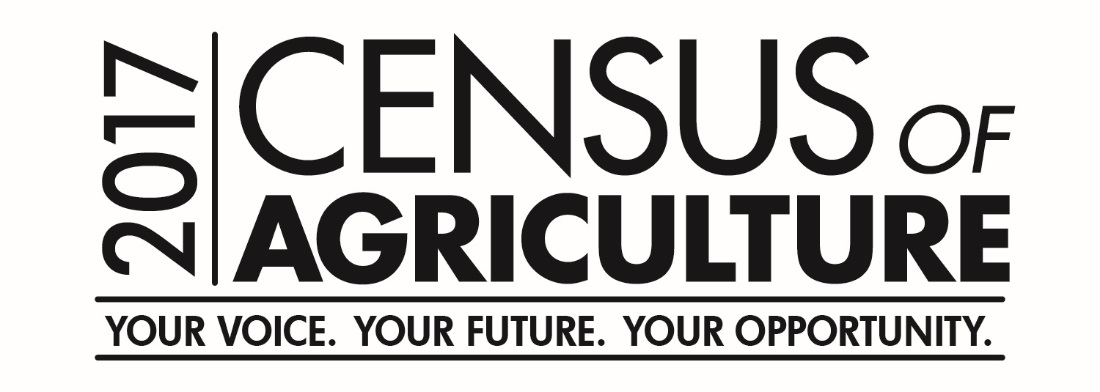 Background info
One of the few mandatory surveys NASS conducts
$100 fine if not returned!
Conducted every five years (years ending in “7” and “2”)
Census of Agriculture was first officially conducted in 1840, but George Washington conducted a “census of agriculture” by mail in 1791 in response to a data request!
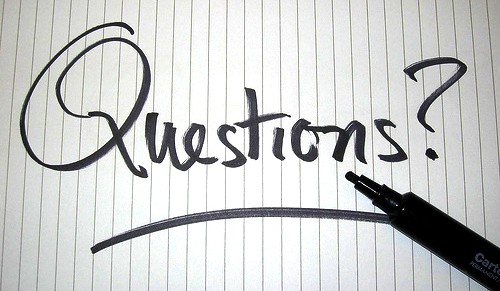